«Игровая деятельность детей младшего дошкольного возраста»
Воспитатель :   Твердова Н.В.
МКДОУ д/с № 4 «Золотой петушок»
Г. Родники
2015
«У ребёнка есть страсть к игре и её надо удовлетворять. Надо не только дать ему время поиграть, но и пропитать этой игрой всю его жизнь». А. С. Макаренко
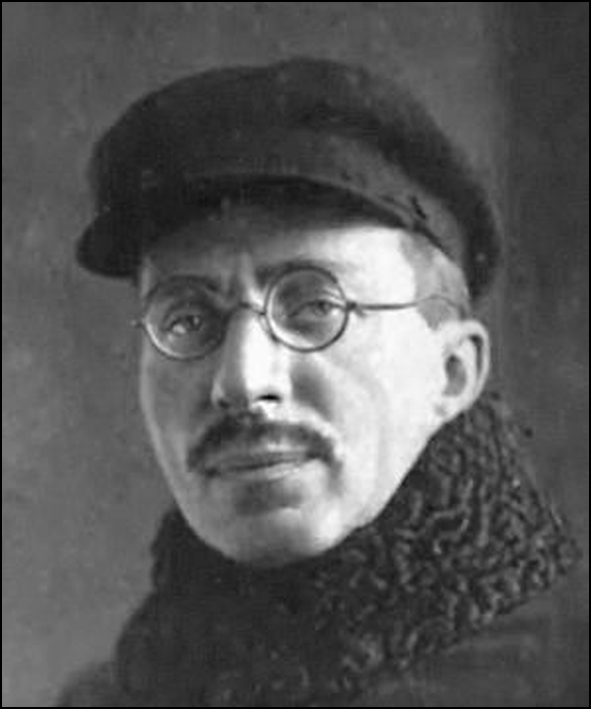 Игра – это форма индивидуального, творческого отражения действительности, это средство всестороннего воспитания.
Право на игру зафиксировано в конвенции о правах ребёнка(ст.31) среди жизненно важных прав.
Задача ФГОС – вернуть игровую деятельность и статус развивающих игровых занятий в детский сад.
Игра имеет два аспекта – воспитательный и познавательный. В обоих случаях цель игры формируется не как передача конкретных знаний, умений и навыков, а как развитие определённых психических процессов или способностей ребёнка.
Детские игры – это особый тип деятельности ребёнка, воплощающий в себе его отношение к окружающей действительности и имеющий своё специфическое содержание и строение.
Этапы развития игры:
Ознакомительная игра( от 2 до 8 мес.)

Отобразительная игра (от 8 мес. до 2 лет)

Сюжетно-отобразительная игра (2-3 года)

Сюжетно – ролевая игра (после 3 лет)
Особенность 4 –го этапа – сюжет строится детьми по ходу самой игры, а не планируется заранее.
Структура игры
тема
сюжет
роль
содержание
игровой материал и игровое пространство
Все виды игр можно объединить в две большие группы по мере непосредственного участия взрослого и разным формам детской активности.
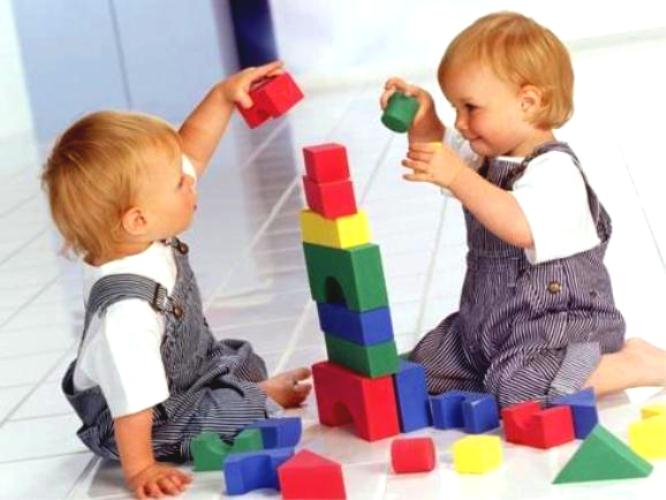 1 группа – игры, где взрослый принимает косвенное участие в их подготовке и проведении. Активность детей имеет инициативный, творческий характер. Это сюжетные и познавательные игры, они ценны своей развивающей функцией.
2 группа – это различные обучающие игры, в которых взрослый, сообщая ребёнку правила игры или объясняя конструкцию игрушки, даёт фиксированную программу действий для достижения определённого результата.
Развитие игровой деятельности в младшей группе.
[Speaker Notes: Подвижные игры]
Подвижные игры
Театрализованные игры
Сюжетно-ролевые игры
Дидактические игры
Спасибо за внимание!